Building Java Programs
Chapter 15
Lecture 15-1: Implementing ArrayIntList

reading: 15.1 - 15.3
Recall: classes and objects
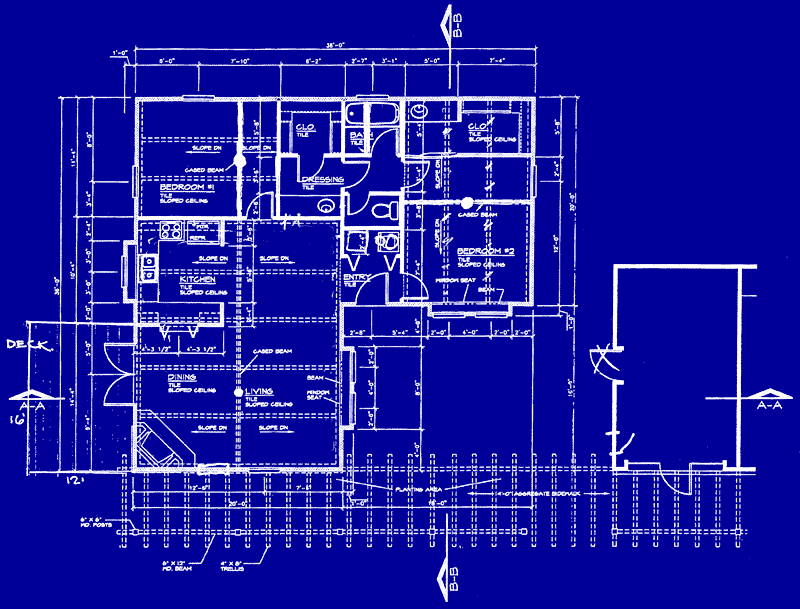 class: A program entity that represents:
A complete program or module, or
A template for a type of objects.

(ArrayList is a class that defines a type.)


object: An entity that combines state and behavior.

object-oriented programming (OOP): Programs that perform their behavior as interactions between objects.

abstraction: Separation between concepts and details.Objects provide abstraction in programming.
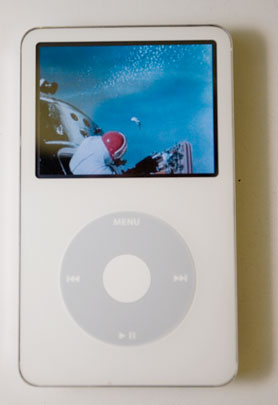 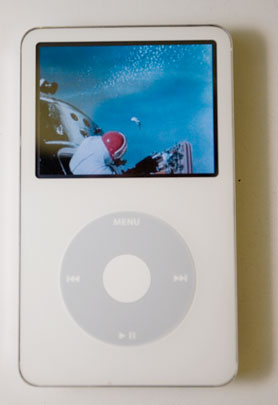 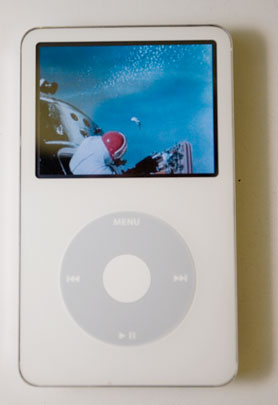 Elements of a class
public class BankAccount {
    private String name;     // fields:
    private int id;          //  data encapsulated
    private double balance;  //  inside each object

    public BankAccount(String name, int id) {
        this.name = name;     // constructor:
        this.id = id;         //  initializes
        this.balance = 0.0;   //  new objects
    }

    public void deposit(double amount) {
        this.balance += amount; // instance method:
    }                           //  each object's
    ...                         //  behavior
}
"implicit parameter": object on which a method was called
ArrayIntList implementation
What is an ArrayIntList's behavior?  
add, remove, indexOf, etc

What is an ArrayIntList's state?
Many elements of the same type stored somehow
The number of elements stored in the list
Implementing add
How do we add to the end of a list?

	public void add(int value) {  // put the element
	    data[size] = value;       // in the last slot,
	    size++;                   // and increase the size
	}




list.add(42);
Printing an ArrayIntList
Let's add a method that allows clients to print a list's elements.

You may be tempted to write a print method:

	// client code
	ArrayIntList list = new ArrayIntList();
	...
	list.print();

Why is this a bad idea?  What would be better?
It is more flexible to provide a method that returns a String, allowing a client to print, or use the String in some other way.
The toString method
Tells Java how to convert an object into a String
	ArrayIntList list = new ArrayIntList();
	System.out.println("list is " + list);
	           // ("list is " + list.toString());

Syntax:
	public String toString() {
	    code that returns a suitable String;
	}

Every class has a toString, even if it isn't in your code.
The default is the class's name and a hex (base-16) number:
	ArrayIntList@9e8c34
toString solution
// Returns a String representation of the list.
public String toString() {
    if (size == 0) {
        return "[]";
    } else {
        String result = "[" + data[0];
        for (int i = 1; i < size; i++) {
            result += ", " + data[i];
        }
        result += "]";
        return result;
    }
}
Other methods
Let's implement the following methods in our list:

size()Returns the number of elements in the list.

get(index)Returns the element value at a given index.


set(index, value)Sets the list to store the given value at the given index.
Pre/Post Comments
The get and set methods require that the index passed in is valid.  The public comments on the method header should document that.

Pre/Post commenting style
Pre:  documents anything that you are before the method executes.  Any 

Post: documents any state modification happening in the method along with what the method returns.  Should not say exactly how the method does the code, just what the behavior of the method is to the client’s point of view.

We expect you to comment every method in every class you write, although you do not need to comment in this style.
Error Detection
The get and set methods should not only inform the client what a valid index is, they should check to make sure the index actually is valid

Throwing exceptions
private void checkIndex(int index, int upperBound) {
		if (index < 0 || index >= upperBound) {
			throw new IllegalArgumentException();
		}
}

exception checking can usually be factored into a private helper method, because it is a redundant operation.

IndexOutOfBoundsException would have been equally good to throw in this case.
Implementing add #2
How do we add to the middle or end of the list?
must shift elements to make room for the value (see book 7.4)





list.add(3, 42);    // insert 42 at index 3





Note: The order in which you traverse the array matters!
add #2 code
public void add(int index, int value) {
    for (int i = size; i > index; i--) {
        data[i] = data[i - 1];
    }
    data[index] = value;
    size++;
}



list.add(3, 42);
Implementing remove
Again, we need to shift elements in the array
this time, it's a left-shift
in what order should we process the elements?
what indexes should we process?




list.remove(2);   // delete 9 from index 2
Implementing remove code
public void remove(int index) {
    for (int i = index; i < size; i++) {
        data[i] = data[i + 1];
    }
    size--;
    data[size] = 0;     // optional (why?)
}




list.remove(2);   // delete 9 from index 2
Other methods
Additional methods included in the code that were not written as a class:

indexOf(value)Returns the first occurrence of the given value in the list, or -1 if the value is not found

contains(value)Returns true if the list contains the value at least once, false otherwise


isEmpty()Returns true if the list contains no elements; else false.(Why write this if we already have the size method?)